Coating of the SPS Main Dipoles Vacuum Chambers: Resources Needed for Project
Hypothesis of work

Strategies
Layouts of Underground Workshops
Strategies in 3 or 4 years

Estimates
3 Years Strategy
4 Years Strategy

Conclusion and Next Steps
Hypothesis of Work
Coating process
	→ Vacuum chambers: no disassembly of vacuum chambers from the magnets to perform the coating (process would take 100 hours x 3 pers. / magnet, so 223,000 hours @ 60 CHF/hour)
	→ Time of coating process: 48 hours, including installation of equipment, vacuum pumping, coating and dismantling of equipment  4 days, including cleaning (1 day), installation of equipment - vacuum pumping (1/2 day), coating (2 days) and dismantling of equipment (1/2 day)
 	→ Position of magnet during process: horizontal
Magnets treated
	→ Only SPS main dipoles ≈ 5 km of vacuum chambers (>70 % of SPS vacuum system length)
Time
	 → Duration of shutdown period: 14 weeks of access in the machine, 10 weeks of effective work + start-up and end phases and safety margin
Ressources
	 → Equipment: use of existing vehicles for transport  (2 Dumont handling machines + trailers), possibly with some adaptations (No new vehicule)
	 → Manpower: work done mainly during normal working hours, 5 days/week
Layouts of Underground Worshop
Underground Workshop ECX5 + 300 m2 concrete screed ECA5
Underground Workshop ECX5 + 100 m2 floor ECA5
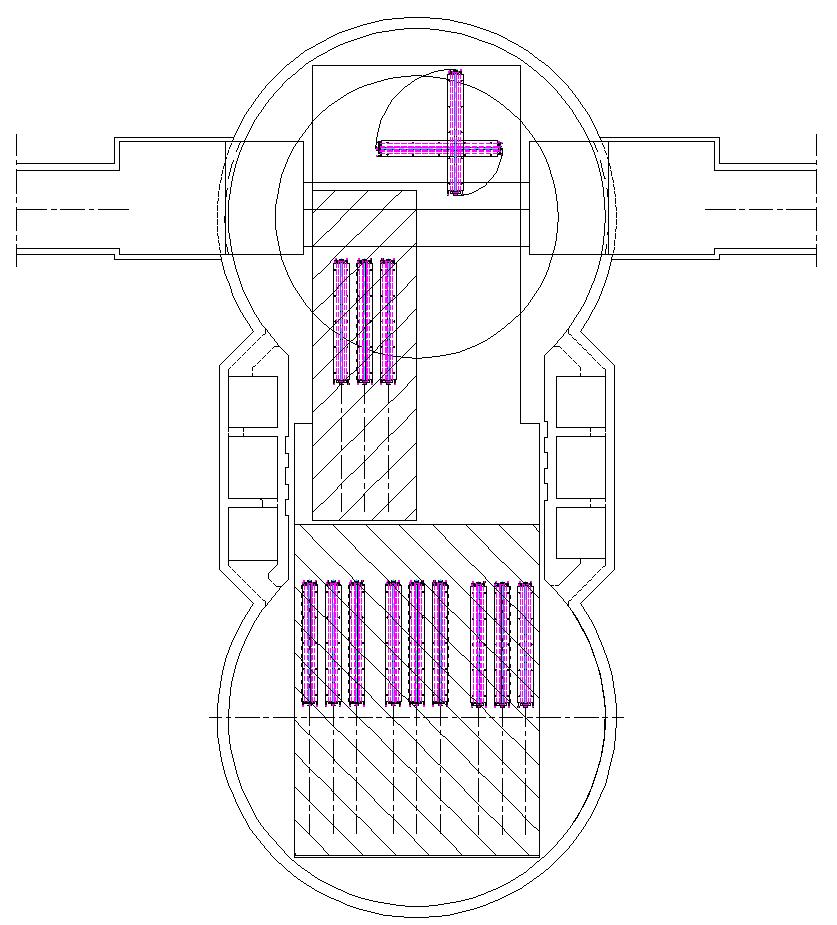 Capacity of workshop: 16 magnets
Capacity of workshop: 24 magnets
Strategies
Project in 3 years
	→ Cadency: 6 magnets / day (8h / day)
	→ Startup phase: preparation of 300 m2 concrete screed and painting in ECA5 ≈ 3 weeks (15 days)
	 → Total number of days of work: 
	744 magnets / cadency = 124 days
	124 days + 15 days = 139 days
	139 days @ 50 days / shutdown ≈ 3 shutdowns
Project in 4 years
	→ Cadency: 4 magnets / day (8h / day)
	→ Startup phase: preparation of 100 m2 floor in ECA5 ≈ 1 weeks (5 days)
	 → Total number of days of work: 
	744 magnets / cadency = 186 days
	186 days + 5 days = 191 days
	139 days @ 50 days / shutdown ≈ 4 shutdowns
Estimate Project in 3 Years
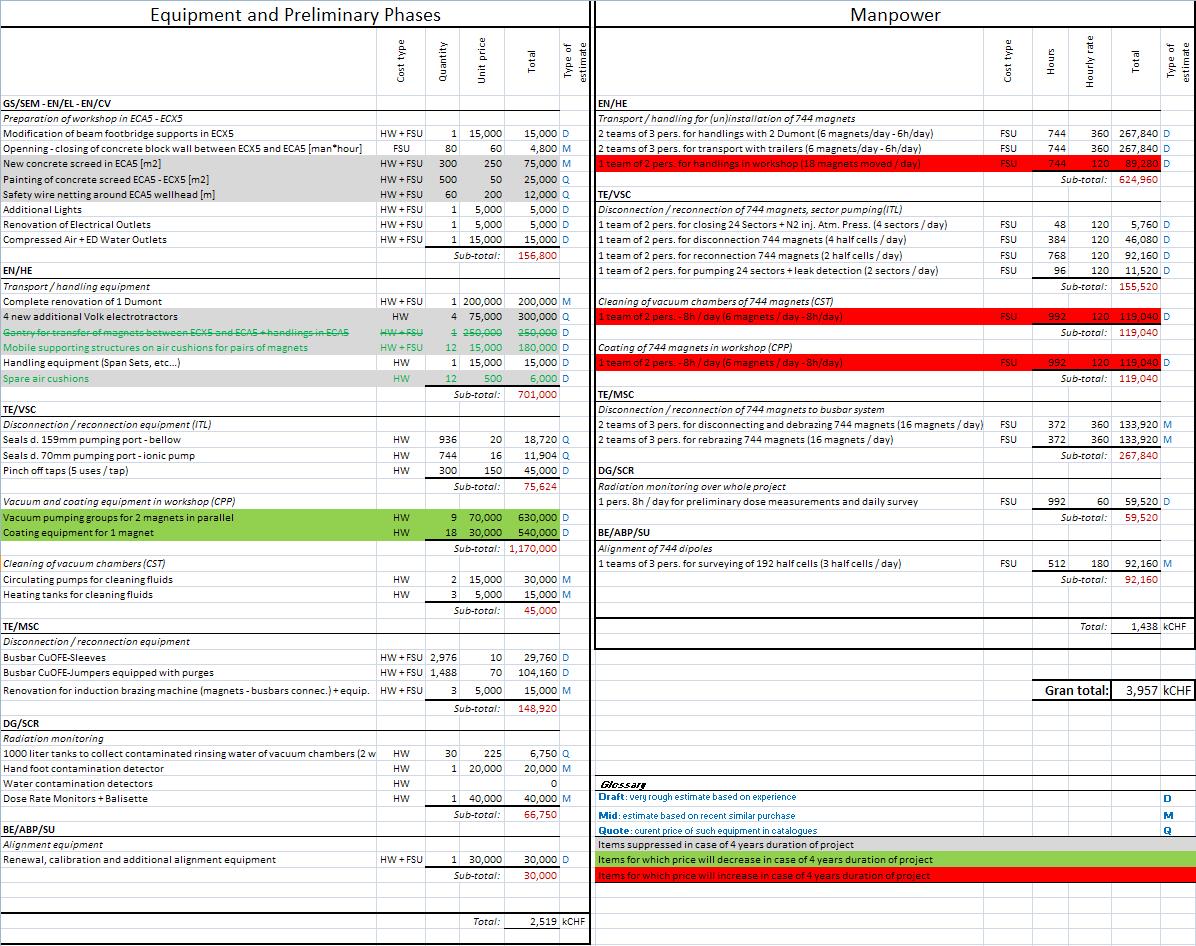 Estimate Project in 4 Years
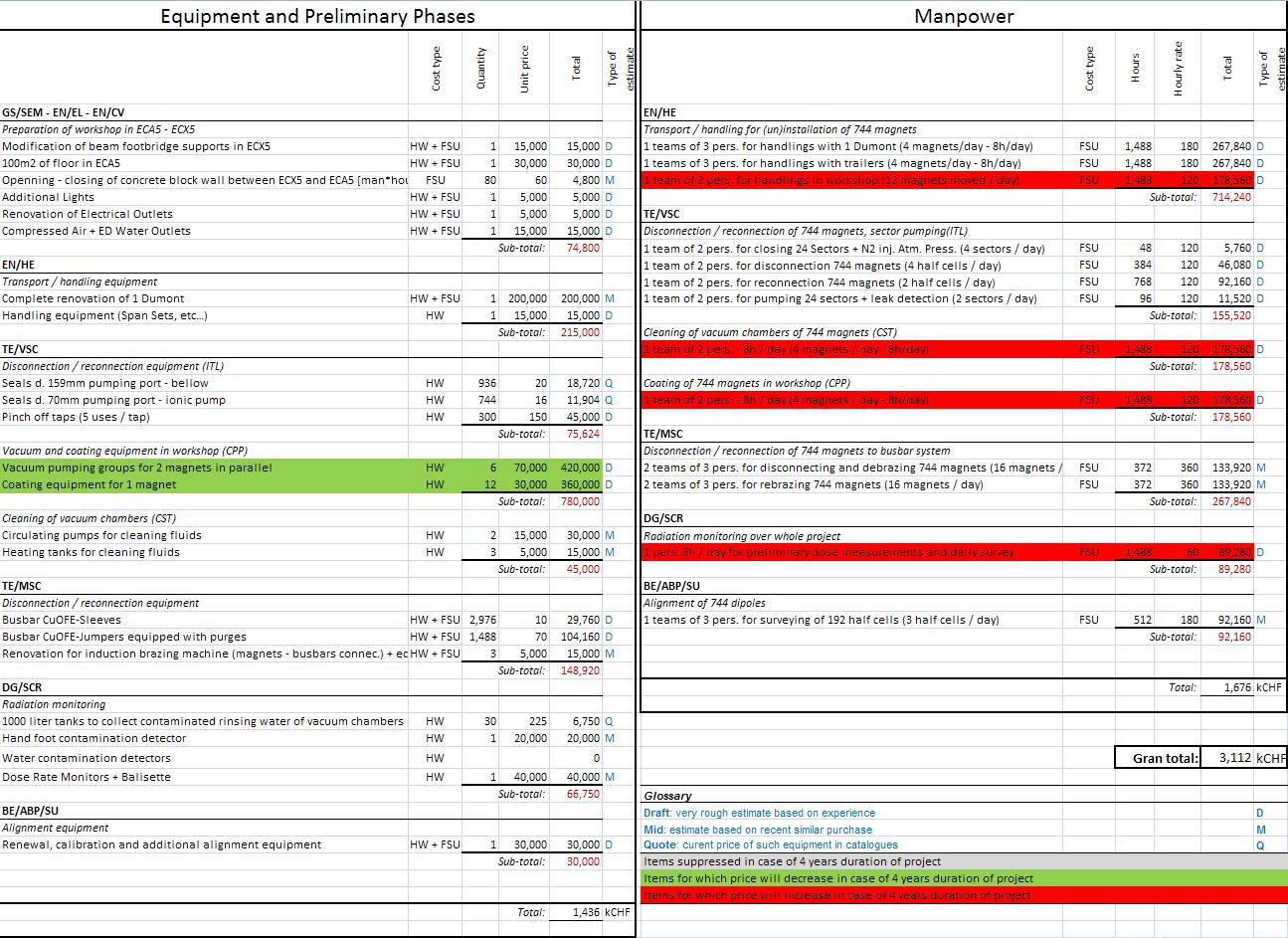 Optional costs
Conclusions and Next Steps
Strategy to choose ?
	→ 4 years: 
		- cheaper, but less space in workshop (ergonomics and safety aspects)
		- Dumont vehicle more sollicitated, but second Dumont as spare in case of breakdown
	→ 3 years:
		- more expensive but with more space in workshop
		- 2 Dumont used simultaneously  with reasonable cadencies, but could require building a 	new vehicle (paid by this project ?)
		- requires to occupy a large part of the machine  interference with other activities during 	shutdowns
Next steps
	→ Define more precisely the process: to help defining more precisely the time, cadencies… and price of the project
	→ Try to improve cleaning and coating process: improve the tooling to require less space in workshop, decrease time of coating process, comply with radiation protection safety aspects for cleaning (big quantities of contaminated  rinsing water)